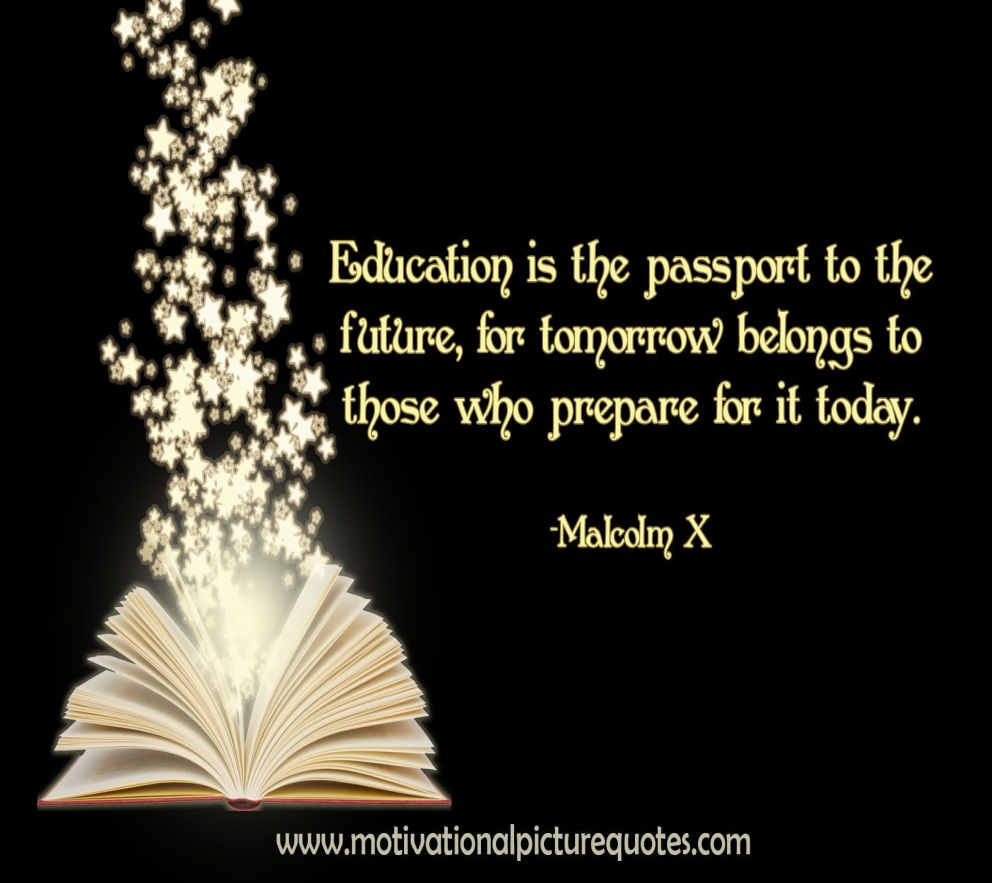 Yashoda Girls’ Arts & Commerce CollegeSneh Nagar, Wardha Road, Nagpur  B. A. PART III SEMESTER – V(2021 - 2022)COMPULSORY ENGLISH
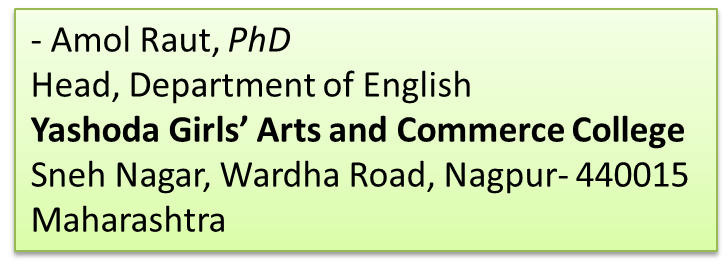 Academic Session
(2021 – 2022)

Compulsory English

B A Part III - Semester V
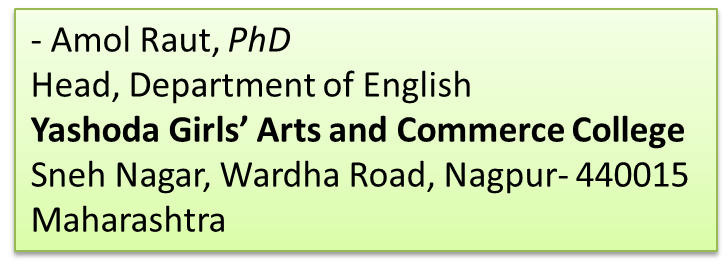 Unit IVGrammar & Composition
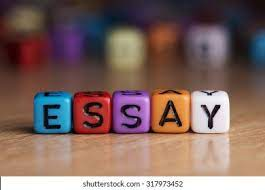 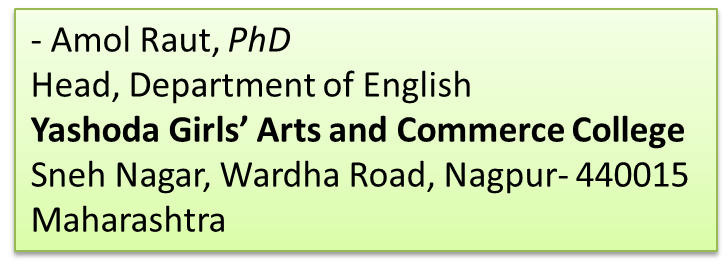 Unit IVGrammar 
& 
Composition 



ESSAY
Types of EssayThere are six types of essay Descriptive EssayReflective Essay Narrative EssayImaginative EssayExplanatory EssayArgumentative Essay
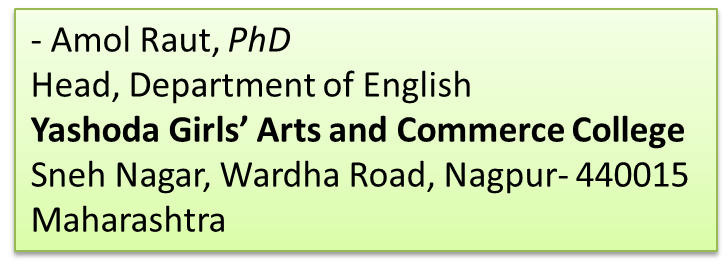 Descriptive Essay                                                        Describe (V)             say --- a person or thing I like; Give a picture of someone/                                                 something in words.Description (N)        the act of writing or saying in words what someone /                                     something is like.Descriptive (Adj)     the one who/ that describes.Definition: the writer describes whatever he sees or hears about a person, place,                     thing or an animal. It is commonly of concrete /real natures.Examples:   Person: a leader, teacher, doctor, and actress etc.                       Place: a country, city, village, town, school, college etc.                       Thing: A car, bus, watch, door, lock, flag etc.      Natural things: snow, ice, rain, waterfall, the sky, the earth, sea etc.                       Animal: a cow, goat, horse, dog etc.
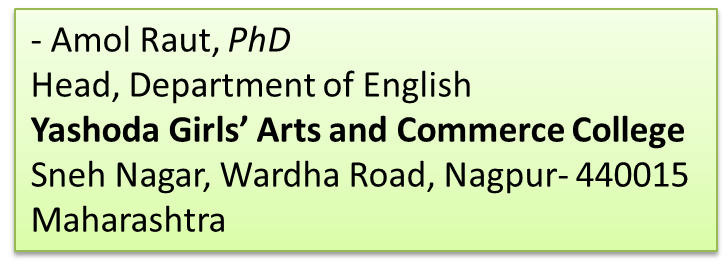 Reflective Essay


Reflect (V) to think deeply about, to contemplate, to considerate.
Reflection (N) thought, contemplation, consideration, meditation.
Reflective (Adj) thoughtful, contemplative, meditative.

Definition: In the reflective essay, the writer reflects on the topic. He forms different ideas and thoughts about topic in his mind, which is generally of an abstract nature.

Examples:
Philosophical topic: conscience, love, hatred, kindness, life etc.
Religious topic: death, soul, power of prayer, recitation of the holy Quran etc.
Social topic: dowry, divorce, marriage, poverty, slavery, liberty etc.
Merits and demerits: bravery, honesty, dishonesty, hospitality, discipline, unity etc.
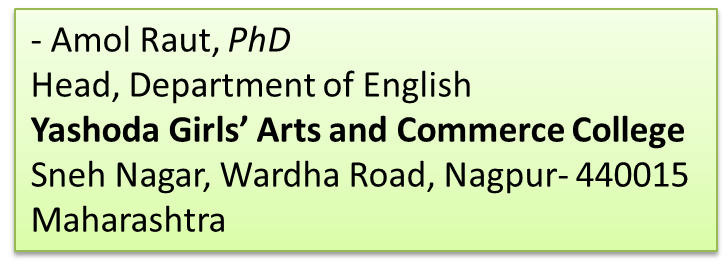 Narrative EssayNarrate (V) to give a written or spoken detail of an incident, accident or adventure, etc.Narration (N) the act of giving a written / spoken detail of incident, accident or adventure, etc.Narrative (Adj) in the form of storytelling.Definition: the writer/author narrates an accident, incident, a journey, tour / historical event.Examples: An accident:               Bomb blast, train or bus collision.Natural disaster:       Earth quake, flood, fire.Incident:                     Street fighting, relative’s death.                                     Any story actual or imaginary                                     Journey, your, walk etc.                                      Biography of a well-known personality
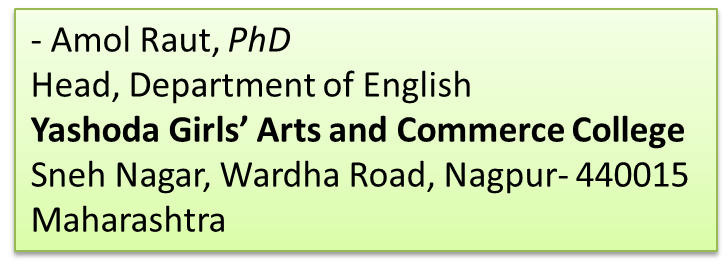 Imaginative EssayImagine (V) to form a mental picture of something.Imagination (N) the act of imagining. Imaginative (Adj) showing imagination, full of imagination.Definition: In the imaginative essay, the writer imagines about a topic.Examples:  If I were you…If I were rich…If I were a king…If I were the P.M of India…‘What would you do?’If I were you, I would …
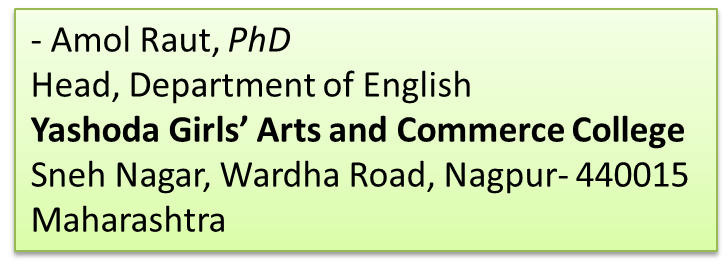 Expository/ Explanatory EssayExpose (V) to explainExposition (V) explanationExpository (Adj) explanatoryDefinition: the writer/author explains / exposes the topic.Examples:Industries: Sugar mill, cotton mill, flour mill etc.Departments: senate, parliamentOccupation: medical, engineering, etc.Scientific: functioning of TV, radio, wireless, telephone, fax, computerQuotations / sayings: mother is the first teacher, if there is a will, there is a way.
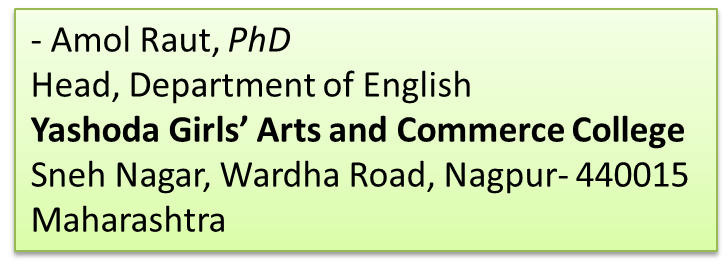 Controversial/ Argumentative Essay
Argue (V) to give reasons (for or against something).Argument (N) reasons (for or against something).Argumentative (Adj) Controversial / debatedDefinition: the writer / author argues for and against the topic.

Examples:

Who is responsible for the down fall of education?
Love marriage or arrange marriage.
Village life or city life.
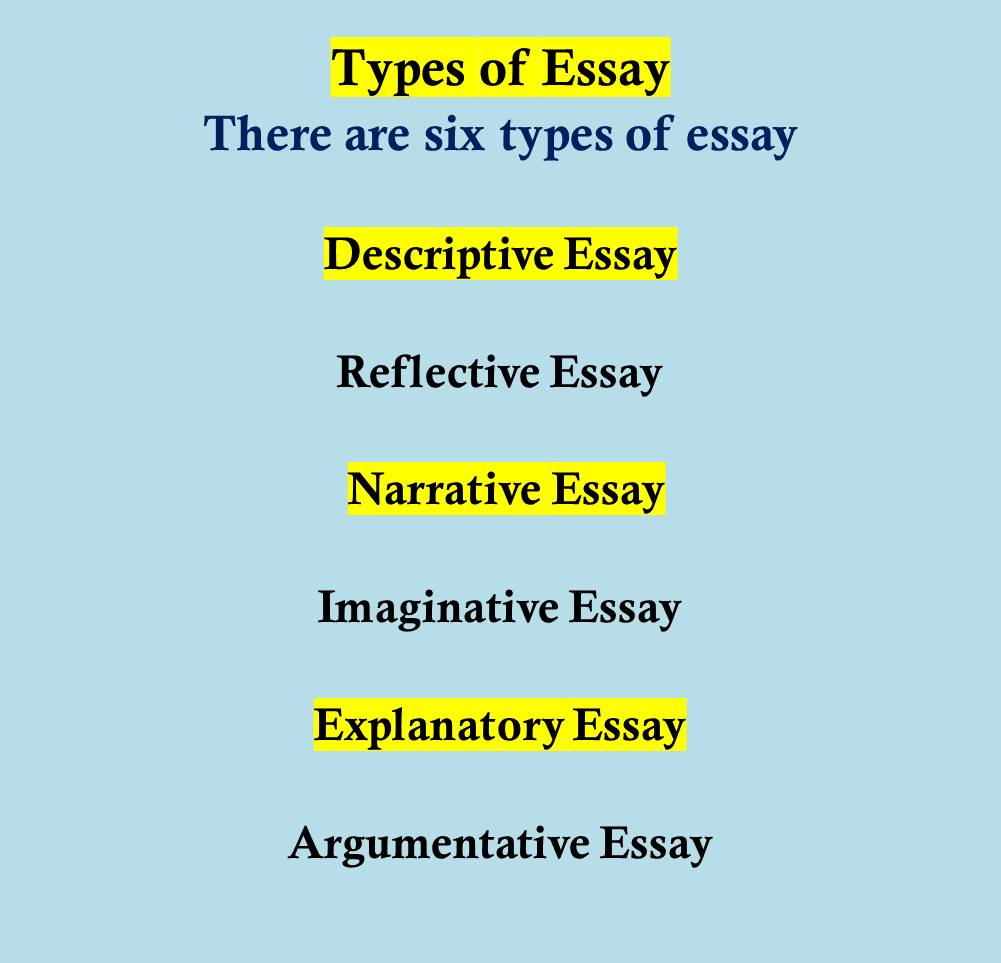 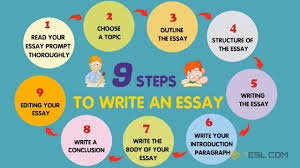 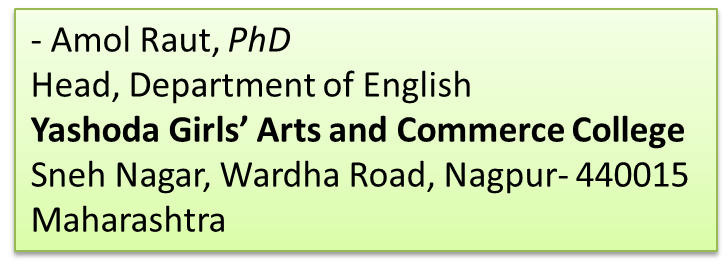 Any Questions…     Thanks                                      amolsaroj2020@gmail.com                                                9822277497